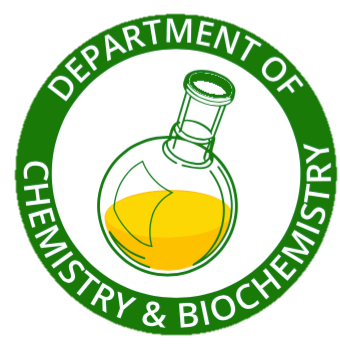 Grignard Reaction – Part 1
Chemistry 318
Fall 2018
Schedule of day
PPE check – at the door
Pre-lab check – at the door
Quiz
Recitation
Grignard Reaction, part I
Safety
Put bags away
Goggles
Gloves
Lab Coat
LAB!
Due Dates
Today:
Beginning of lab – Unknown Identification Report
At the end of lab –copy of laboratory notebook pages for today's experiment.
Next Week:
Spectra problem II. #5.
A preliminary Separation Scheme for isolating and purifying benzoic acid from the Grignard reaction. The scheme should be written in your notebook. The scheme should also include written notes from the experimental procedure for next week. Be sure to use the guidance shown in the Figure in the Experiment linked to the syllabus page (identical to p. 118 in the Manual). DO NOT copy it exactly!
This will constitute most of your notebook report grade for the week. 
Two Weeks:
Grignard Reaction Report
Today
Please look over your graded Friedel-Crafts report. 
Almost all errors are due to not reading the instructions for writing the report as given on Bb and in the Manual. 
You must write correct citations for chemical properties. See the Manual.
Cite the source of your literature spectra.
Pay attention to “Reaction Classification”. Friedel-Crafts is not a reaction classification; Electrophilic Aromatic Substitution is. 
Resonance contributors in mechanisms are important.
Use molecular/structural formulas at least once in your Separation Scheme.
Na2SO4 •H2O
The Experiment
This experiment takes two lab sessions
Part I:  Preparation of the Grignard reagent and its reaction with CO2
Part II:  Isolation of the benzoic acid product

Use the instructions that are linked to the CHEM 318 syllabus for both parts.
The Reaction
Be sure to review your lecture text for more information on the Grignard reaction.


Organohalides react with magnesium metal by a free radical reaction to form an organomagnesium halide (Grignard reagent)
The halogens are usually Br or Cl 
The organo group can be alkyl or aryl
There cannot be any acidic groups present in the organohalide (such as OH, CO2H, C≡CH)
The Reaction
Grignard reagents react with H2O (acidic) and O2  and so exposure to them must be avoided.





Grignard reagents can also react with the organohalide in a coupling reaction.
Therefore, biphenyl is a likely by-product in today’s reaction.
The Reaction
The ether solvent is required – the Grignard reagent will not form in the absence of ether (usually diethyl ether)
Ethers stabilize the Grignard complex by the Lewis acid-base interaction of the ether oxygen and the electropositive Mg.






The reaction is sufficiently exothermic  that the ether solvent will boil without having to add external heat!
The Reaction
The main synthetic use of Grignard reagents is their nucleophilic addition reaction with carbonyl-containing compounds, such as aldehydes and ketones



Grignard reagents also react with O=C=O
The Reaction
The intermediate Grignard reagent salts are hydrolyzed with aqueous acid.

For the carboxylate salt, the hydrolyzed product is the carboxylic acid.
Experimental Notes
Minimize your exposure to diethyl ether and bromobenzene.
Do not handle the magnesium with your hands, because the metal will be covered with your skin oil and be less reactive.
Label your reaction test tube with your name and place the label high on the test tube.
Stop the procedure after the addition of CO2.
Under no circumstances does anything with ether go down the sink!!!
Store your covered beaker in the class storage drawer.